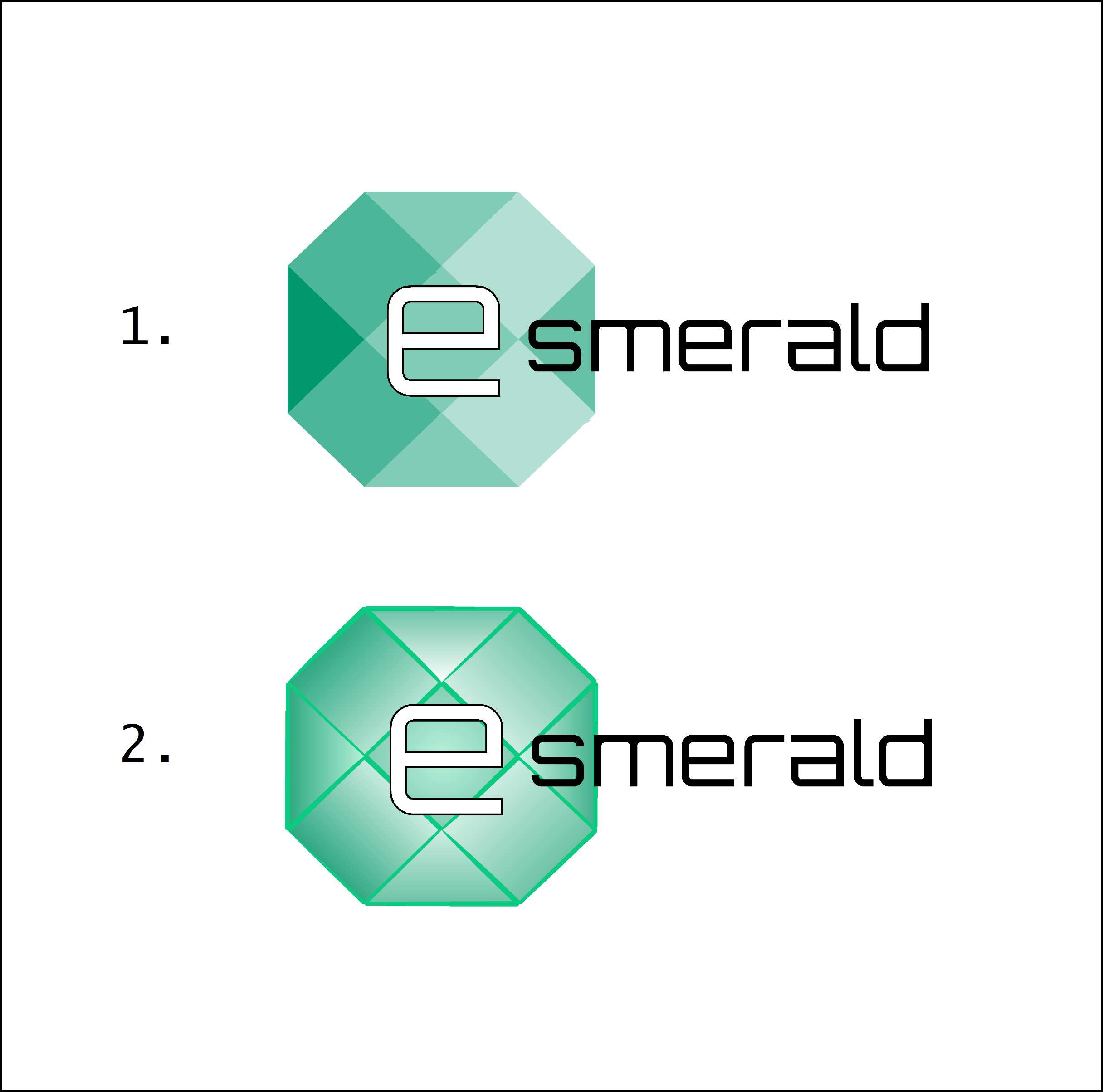 “Migliorare la resilienza delle PMI dopo il Lock Down”
Come costruire relazioni forti con i clienti e soddisfare le loro diverse esigenze
By: [SEERC]
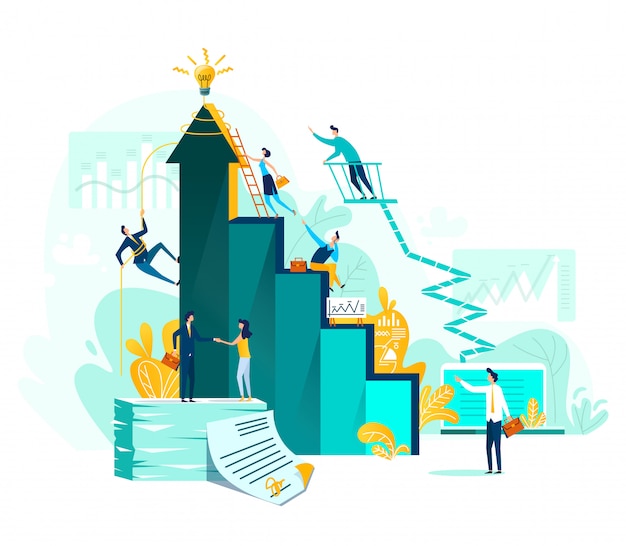 OBIETTIVI E SCOPI
Alla fine di questo modulo sarete in grado di:
Obiettivo 1: Creare un collegamento con i clienti nello sviluppo di servizi e/o prodotti offerti
Obiettivo 2: Incontrare i clienti dove interagiscono con i nostril
Servizi e/o prodotti
Obiettivo 3: Costruire relazioni nel mondo digitale
UNIT 1: Creare un collegamento con i clienti nello sviluppo di servizi e/o prodotti offerti
SEZIONE 1.1: Collaborazione acquirente-venditore
Lo sviluppo di relazioni più strette con i clienti in termini di fiducia e comunicazione sta diventando una chiave di successo a lungo termine.  Questo aspetto diventa ancora più critico in quanto i clienti sono sempre meno propensi a entrare in una sede commerciale fisica.

Quando le relazioni sono costruite, i clienti
 -  Si sentono più sicuri
Sono contenti di far parte di un qualcosa non solo come meri clienti
Sono più propensi a restare in contatto con un determinato venditore
https://www.octaneai.com/blog/customer-relationships
UNIT 1: Creare un collegamento con i clienti nello sviluppo di servizi e/o prodotti offerti
SEZIONE 1.1: Collaborazione acquirente-venditore
Si passa da relazioni transazionali a relazioni collaborative.  Ciò è ancora più importante nelle situazioni legate a:

Sviluppo di catene di fornitura reattive
Sostenibilità ambientale
Certificazione ISO (e simili)


Due ricerche di McKinsey & Company del 2019 hanno rilevato che 1) il 61% degli acquirenti e dei venditori nel settore della moda prevede di co-investire o co-creare entro il 2025 e 2) le relazioni acquirente-venditore nelle catene di fornitura sono considerate in grado di creare valore in futuro.
https://www.transparency-one.com/the-case-for-supplier-collaboration/
UNIT 2: Incontrare i clienti dove interagiscono con i nostri
servizi e/o prodotti
SEZIONE 2.1: Inserimento dei nuovi clienti
L'onboarding del cliente comprende qualsiasi attività adatta a introdurre un nuovo cliente a un prodotto o servizio.  Questo può avvenire sia virtualmente che in un formato F2F.

Esempi di best practice nell'onboarding dei clienti in un mondo digitale:

L'uso di video e/o di contenuti di auto-assistenza per elencare le caratteristiche del prodotto/servizio aiuta la comprensione del cliente
Assistenza e supporto al cliente su larga scala e prolungata, per rendere la transizione del cliente senza problemi
Tour e demo dei prodotti
Sviluppare una "gamification" del processo di onboarding del cliente
https://www.revechat.com/blog/customer-interactions/
https://www.youtube.com/watch?v=IhC_jI1X8Ys
UNIT 2: Incontrare i clienti dove interagiscono con i nostri
servizi e/o prodotti
SEZIONE 2.2: Reinserimento dei clienti attuali
I clienti attuali non devono essere dati per scontati e devono essere incontrati (virtualmente o di persona) secondo le necessità.  È molto più "economico" mantenere un cliente che attirarne di nuovi.  Offre l'opportunità di: 
Conoscere meglio il proprio cliente (KYC) 
Intraprendere la gestione delle relazioni con i clienti (CRM)
Rafforzare il proprio brand e ciò che può essere fatto per il cliente
Migliorare il passaparola (WOM)
Aumentare la fiducia e l’affidabilità che il cliente ha nei nostri confronti come fornitori
‘Dimostrare’ di capirli e di essere in grado di anticipare le loro esigenze
https://www.finextra.com/blogposting/19316/7-reasons-to-meet-customers-face-to-face
UNIT 3: Costruire relazioni nel mondo digitale
SEZIONE 3.1: Tipologie di relazioni digitali
La pandemia ha costretto le organizzazioni a costruire relazioni digitali con i clienti esistenti e nuovi.  Può essere impegnativo costruire relazioni in un contesto totalmente digitale con i nuovi clienti.  I mezzi più comuni per farlo includono:

Social media – l’attuale area/spazio di riferimento per la costruzione di relazioni digitali 
Email
Newsletters / blogs
https://www.intercommedia.org/build-customer-relations/
UNIT 3: Costruire relazioni nel mondo digitale
SEZIONE 3.2: Costruzione di relazioni sui social media
La creazione di relazioni sui social media è diventata oggi onnipresente nel mondo degli affari.  Alcuni dei modi più efficaci per sfruttarla sono:

Creare un canale di assistenza clienti sui social media
Applicare l'"ascolto" dei social media (ad esempio, esplorare i canali per le menzioni del marchio) 
Personalizzare le esperienze dei clienti con i vostri canali social (live chat widget)
Creare una ‘voce’ del brand (per es., memes, tweets, posts di Instagram che si riferiscono al vostro brand)
Premiare le interazioni sui canali social
Condividere e promuovere i contenuti creati dagli utenti
Fornire valore, non solo promozione e marketing - opportunità di formazione
Costruire una comunità online
https://sproutsocial.com/insights/build-customer-relationships/
Riassumendo
Digitale
Personalizzare
È ncessario abbracciare la tecnologia digitale nella gestione delle relazioni
Le relazioni non sono una taglia unica, ma vanno personalizzate.
Collaborazione
Onboarding
Fiducia
Sviluppare una strategia di onboarding digitale per i nuovi clienti
Le relazioni devono essere collaborative per avere successo
La costruzione di relazioni stabilisce e mantiene la fiducia
Analisi SWOT
AUTOVALUTAZIONE
W
S
T
O
Punti di forza:
-
-
Debolezze:
-
-
Opportunità:
-
-
Minacce:
-
-
Punti chiave:
Punto chiave 1: la relazione acquirente-venditore è più efficace quando è collaborativa
Punto chiave 2: Guardare alla gestione digitale delle relazioni come mezzo efficace per mantenere i clienti
Punto chiave 3: Sviluppare strategie di relazione distinte per i nuovi clienti (onboarding) e per i clienti esistenti (reboarding).
Punto chiave 4: Utilizzare le piattaforme dei social media per costruire relazioni e non solo come strumento di promozione
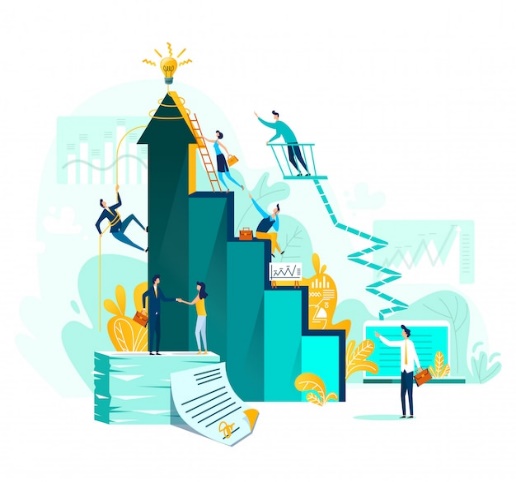 Grazie!